Základy toxikologie v klinické laboratoři
Václav Senft
Definice toxikologie
Toxikologie je věda, která se zabývá negativními účinky látek na živé organizmy.
Název je odvozen od řeckého slova „toxikón“, které označovalo jed do kterého se namáčely hroty šípů.
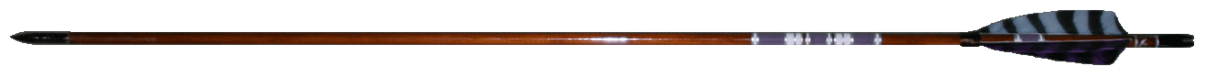 Historie toxikologie
Starověk:                   Sokrates                   a                   bolehlav



Středověk:   Paracelsus: „Všechny látky jsou jedy, liší se jen dávkou“.




Současnost: Velký rozvoj rizik.
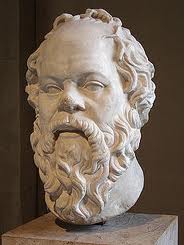 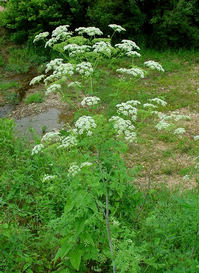 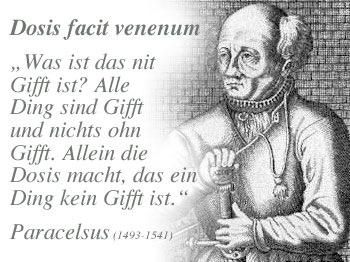 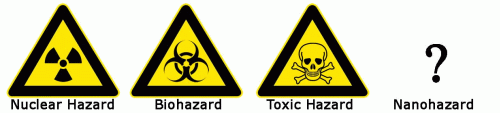 Podobory toxikologie
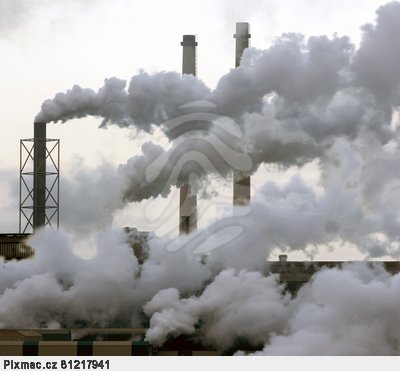 Průmyslová
Ekotoxikologie
Toxikologie
Klinická
Vojenská
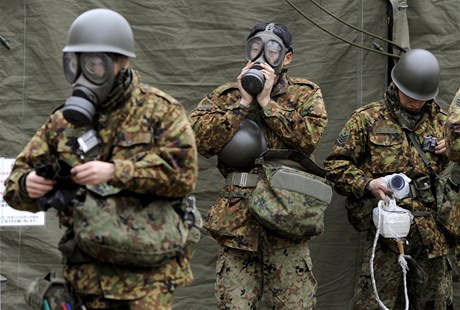 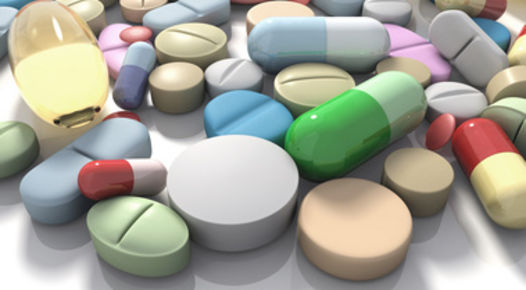 Příčiny intoxikací
Definice jedu
Jed je látka vyvolávající negativní efekty v živém organizmu již v malém množství
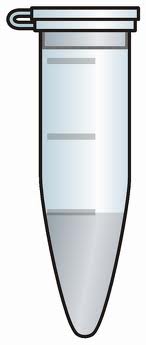 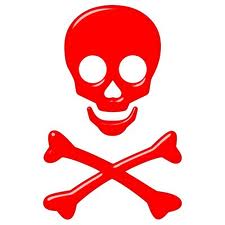 Kyanid 0,1 ml
Dest. voda
10 litrů
Označování chemikálií
Výskyt toxických látek
Dávka – tox. efekt
Deficit – optimum - toxicita
Toxikokinetika 1 – co organizmus dělá s noxou
Toxikokinetika 2 – co organizmus dělá s noxou
Biologický poločas - kumulativní jedy
Toxikodynamika –                  co noxa dělá s organizmem
Závažnost negativních efektů vyvolaných toxickou látkou závisí nejen na dávce, ale na celé řadě faktorů a okolností:
Tox. efekty různých forem niklu
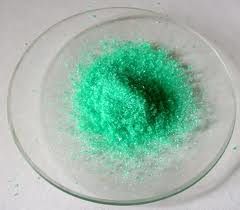 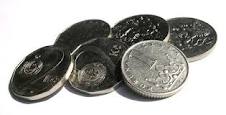 Síran niklenatý rozpustný ve vodě
Ni kov
Alergie, dermatitidy
Nefrotoxicita
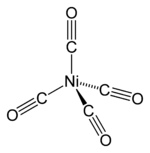 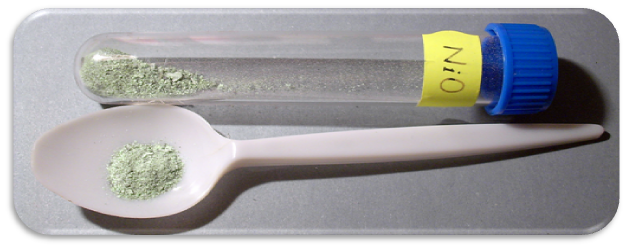 Tetrakarbonyl Ni  plyn
Oxid nikelnatý nerozpustný ve vodě
Poškození plic
Karcinogen
Způsoby hodnocení (kvantifikace) toxicity
LD50
NPK
BET
Typy toxikologických událostí 1
Typy toxikologických událostí 2
Typy toxikologických událostí 3
Druhy toxikologických vyšetření
Toxikologické indikace                      v klinických laboratořích
Používané biologické materiály
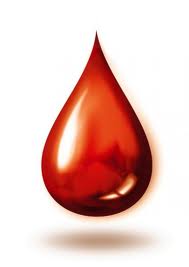 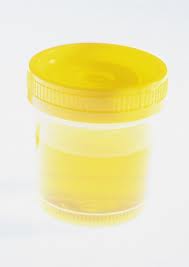 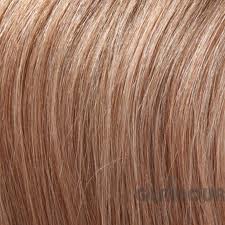 Doba od intoxikace
Analytické techniky
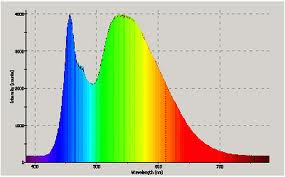 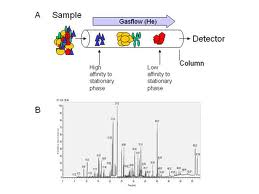 Nejčastější intoxikace
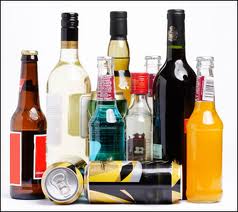 Otravy alkoholy
Otravy léky
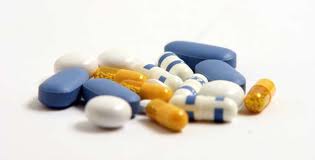 Sebevraždy, záměny, předávkování. TDM (např. digoxin, teofylin, cyklosporin,…)
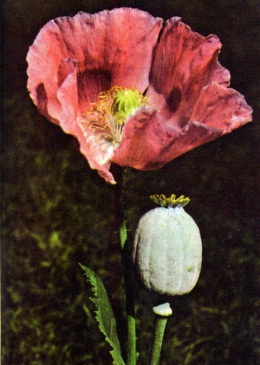 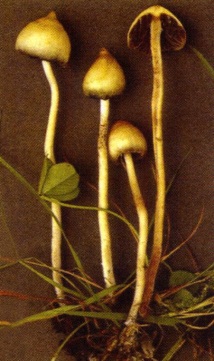 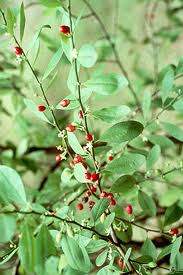 Drogy 1
Drogy 2
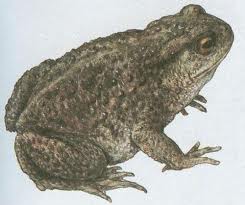 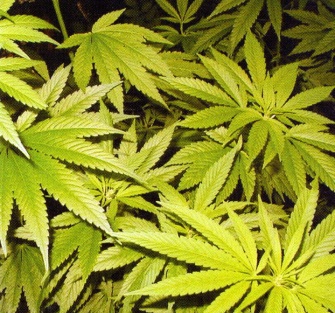 Detekce drog
Otravy těžkými kovy